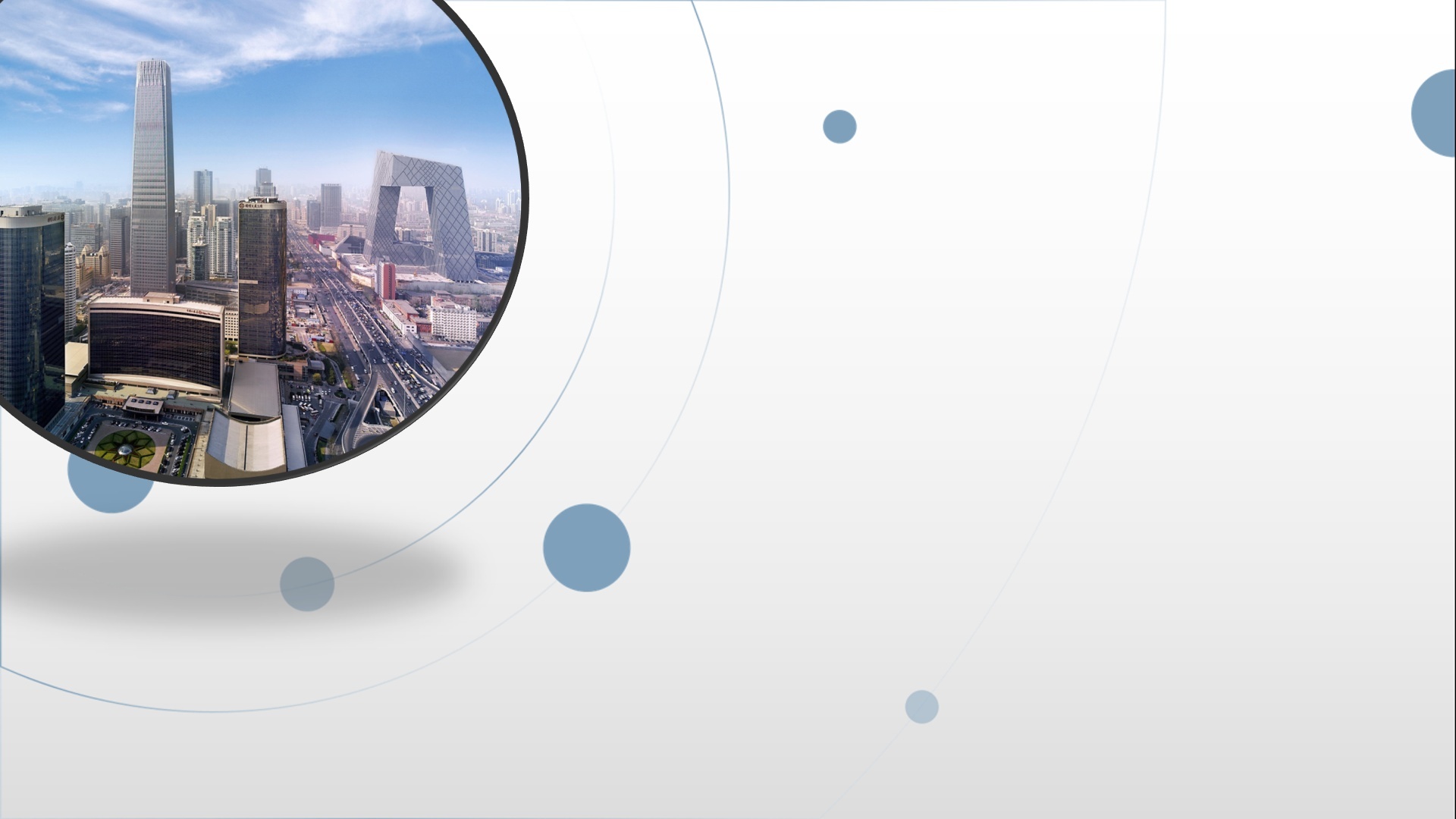 朝阳区线上课堂·高三英语总复习
2019年朝东西海四区完形填空
东北师范大学附属中学朝阳学校   柴晓丽
目   录
教学内容
完形填空
1、熟练运用所学词汇，并学会充分利用上下文语境所提供的线索进行选择；
2、巩固强化完形填空做题策略。
教学目标
教学准备
2019年朝东西海四区
英语一模二模试题
复习完形填空的文体特点，并通过典型例题梳理总结完形填空的解题策略。
教学过程
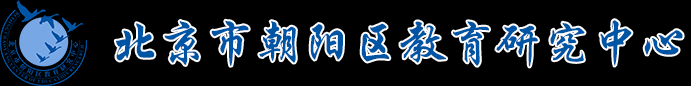 高三英语复习系列
1
一、2019年朝东西海四区一模中的完形填空总体分析
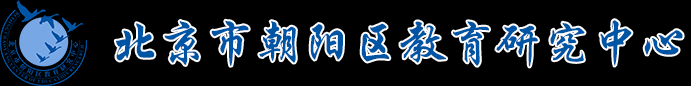 高三英语复习系列
1
一、2019年朝东西海四区二模中的完形填空总体分析
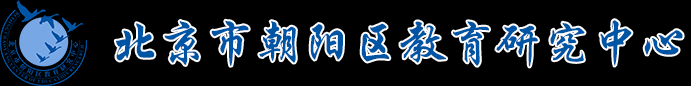 高三英语复习系列
1
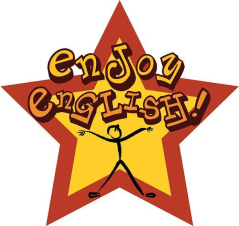 二、2019年朝东西海四区一模二模中的完形填空考点归类
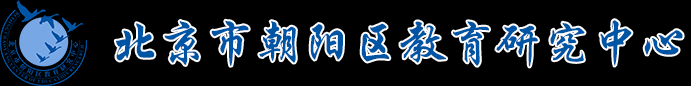 高三英语复习系列
三、完形填空的文体特点
1). 文体
     记叙文，夹叙夹议
2). 文体特点
情节的发展变化
（事件存在状态、变化过程）

情感的发展变化
（人物内心世界、情感态度）
表达主旨
   （抒发情绪或感悟）
高三英语复习系列
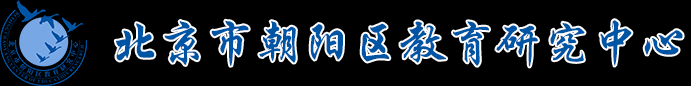 四、完形填空的解题策略
1). focus on the main lines
从两条主线入手：故事发展线和情感变化线
2). context
     依据上下文语境、故事转折点、人物情绪变化进行推断
3）. word distinctions or collocations
     从词义辨析和固定搭配着手
4）. clues hidden in the passage  
    利用好文章“隐藏的”线索。
高三英语复习系列
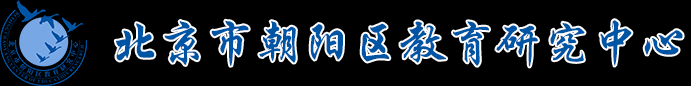 五、完形试题解析典型例题
关注双线
“That man is blind. What would a blind man climb up the tower for?” I said to the attendant, expecting him to show some __15 concern__, but he didn’t answer.
“Not the __16 view__ certainly,” I said. “Perhaps he wants to __17__.” （朝阳一模）

17. A. kick	B. jump	C. relax  	D. escape
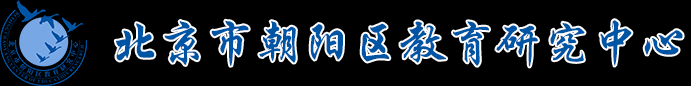 高三英语复习系列
1
五、完形试题解析典型例题
关注双线
Gaining a third bedroom sometimes seems like an awful trade for all we stand to   26  . （西城一模）
26. A. win		B. lose		C. fail		D. save
关注双线
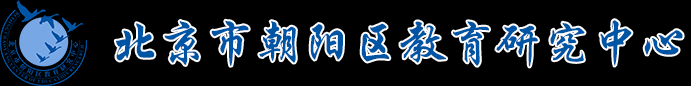 高三英语复习系列
1
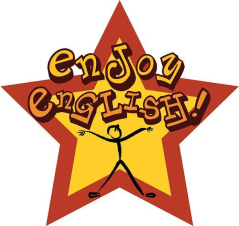 关注双线
五、完形试题解析典型例题
Zack opened it to   17 find   $20 in a birthday card that said “Happy Birthday, Zachary!” He was   18 excited   and was ready to go shopping!!
However, the   19   increased for Glenda.
19. A. unease	B. anger		C. regret		D. sadness
They knew they would have to make some inquiries not only to give them   23  , but also to protect their son. （ 2019东城二模）
23. A. faith		B. peace		C. satisfaction	D. confidence
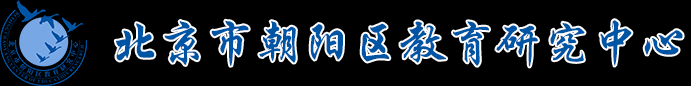 高三英语复习系列
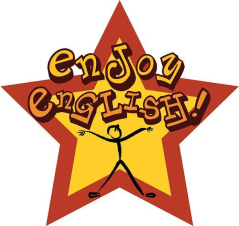 五、完形填空试题解析典型例题
上下文情境
It was a(n)__14__ offer, because Michael thought John would refuse. __15_Surprisingly_, John said, “Are you going to wash me?”Michael knew that he was looking at a__16__of his promise.（朝阳二模）
14. A. silly	B. empty		C. crazy 		D. free
15. A. Fortunately	B. Disappointedly 	C. Surprisingly  	D. Thankfully
16. A. test  	B. gift  		C. trick   		D. view
解析：14题考察形容词辨析。根据下文Michale认为John会拒绝他，还问他是否想要清洗一下，可知这是一个
空头支票empty offer。
16题考察名词辨析。根据上文Michael提出了一个empty offer，John回答道，你要给我清洗吗，可知，John
是在测试他的承诺是否真诚。
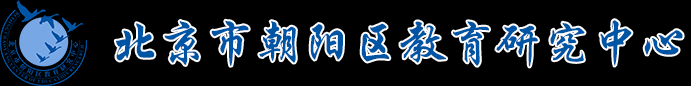 高三英语复习系列
五、完形填空试题解析典型例题
句间关系
He told me the truth that blind men can also find the beauty in life __30__ they cannot enjoy the sights of the world. （朝阳一模）
30. A. unless	B. because  	C. once		D. although
解析：本题考查连词辨析。他告诉我尽管盲人们无法享受世界上的风景，但他们也能找到生活里的美。根据句意可知上下文之间是转折关系，要用although引导让步状语从句。故D项正确。
I went home from school that day exhausted, I had to stay up really late to finish them all.
     （东城一模）
12. A. If		B. Because	C. Until		D. Although
解析：考察连词辨析。尽管作者每天疲惫的从学校回到家，还是要熬夜到很晚。Although尽管，引导让步状语从句。
高三英语复习系列
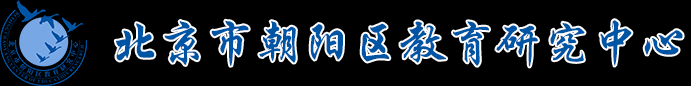 五、完形填空试题解析典型例题
原词再现
Someone had been   11    our garbage cans to the garage each garbage day, and Jim and I had wondered   12 who  .
The letter was from Tom and explained how he had come to   16 walk   the neighborhood on garbage day, returning cans for people he   17 barely   knew. （西城一模）
11. A. lifting		B. returning		C. delivering	D. fixing
解析：11题考察动词辨析。在垃圾日，有人把我们的垃圾送回到了车库。此处与17空前returning照应。
Hannah’s   21   had split wide open on the dash. What would I say to her?
… but in the sunlight I can still   29 see  the faint, shiny skin just below her hairline—for   30 me  , a sign of forgiveness. （西城二模）
21. A. shoulders		B. arms	    	C. chest	    	D. forehead
解析：21题考察名词辨析。选择forehead，根据29题可知，Hannah的伤口在发际线下，即前额处。
高三英语复习系列
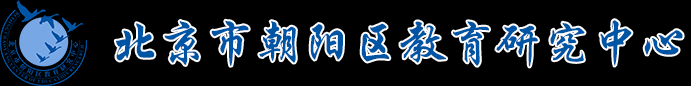 五、完形填空试题解析典型例题
熟词生义
Coming up the stairs, you will notice how not just light but sun __25__ into the tower through the narrow windows here and there.（朝阳一模）
25. A. knocks	B. pours		C. slides  		D. burst
解析：本题考察动词辨析。爬上楼梯，你注意到的不仅是光线，而且阳光会透过窗户照射到各处。pour本义是液体倾倒，倒出，这里是指阳光倾泻，倾洒。




解析：本题考察形容词辨析。就像是欣赏自己最喜欢的游戏的孩子一样，这个盲人非常满意这个世界给予他的一切。 content名词是内容，这里是形容词，满足的，满意的，不能用在名词前。
The blind man seemed quite __29__, just like a child who was enjoying his favorite games. （朝阳一模）
29. A. nervous	B. content		C. curious		D. patient
I’m now fifty-four years old, and a very happy and 28   man.（海淀二模）
28. A. independent 	B. patient 		C. brave		D. contented
解析：本题考察形容词辨析。现在我54岁了，很快乐，很满足。content名词是内容，这里衍生词contented是形容词，满足的，满意的, 常用在名词前。
高三英语复习系列
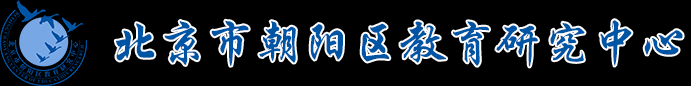 五、完形填空试题解析典型例题
固定搭配
He __11__ out 200 sandwiches to the homeless, before beginning his workday.（朝阳二模）
11. A. picks	B. sets		C. gives		D. finds
解析：本题考查动词辨析。开始一天的工作前，他把200个三明治分发给无家可归的人。考察固定搭配give out 分发，其他几个选项分别是pick out选出，set out出发，find out 查明，与句意不符，故C项正确。
I stared at it a few seconds before I got up the    25   to turn it over.（东城一模）
25. A. wisdom	B. encouragement	C. intention	D. nerve
解析：本题考查名词辨析。我盯着它看了几秒钟，才鼓起勇气把它翻过来。考察固定搭配get up the nerve鼓起勇气。
高三英语复习系列
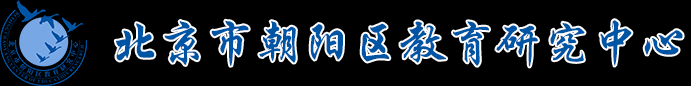 六、总结完形填空解题策略
1. 关注双线，即文章故事线和情感线。

2. 依据上下文情境。
       
3.  理清句间关系。

4.  注意原词再现。

5.  积累熟词生义和固定搭配。
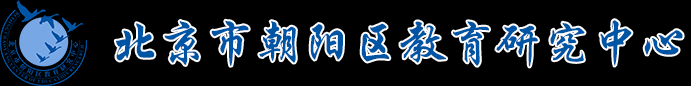 高三英语复习系列
1
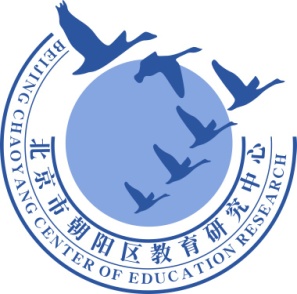 谢谢您的观看
北京市朝阳区教育研究中心  制作